令和　　年度 ボランティア講師による自主講座
要申込
（講座名）
（講座内容）
■ 日　時　　令和　　　年　　　月　　　日（　　）
　　　　　　 　　：　　　～　　　：　　自
■ 場　所　　青森県総合社会教育センター
　　　　　　 　　階　　　　　　　室
■ 講　師　　（肩書）　　　　　　　　　　　　　　
　　　　　　 （氏名）
■ 定　員　　　　　　名
※「要申込」を講座名付近に明記

※材料費無料の場合、「受講料：無料」
　と定員等の項目の並びに記載する
■ 材料費：　　　　　円
■ 持ち物：
お申込み・お問い合わせ
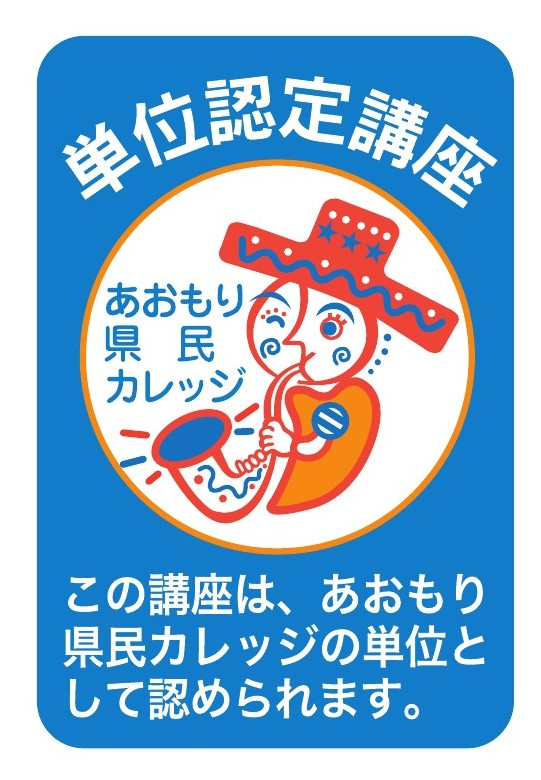 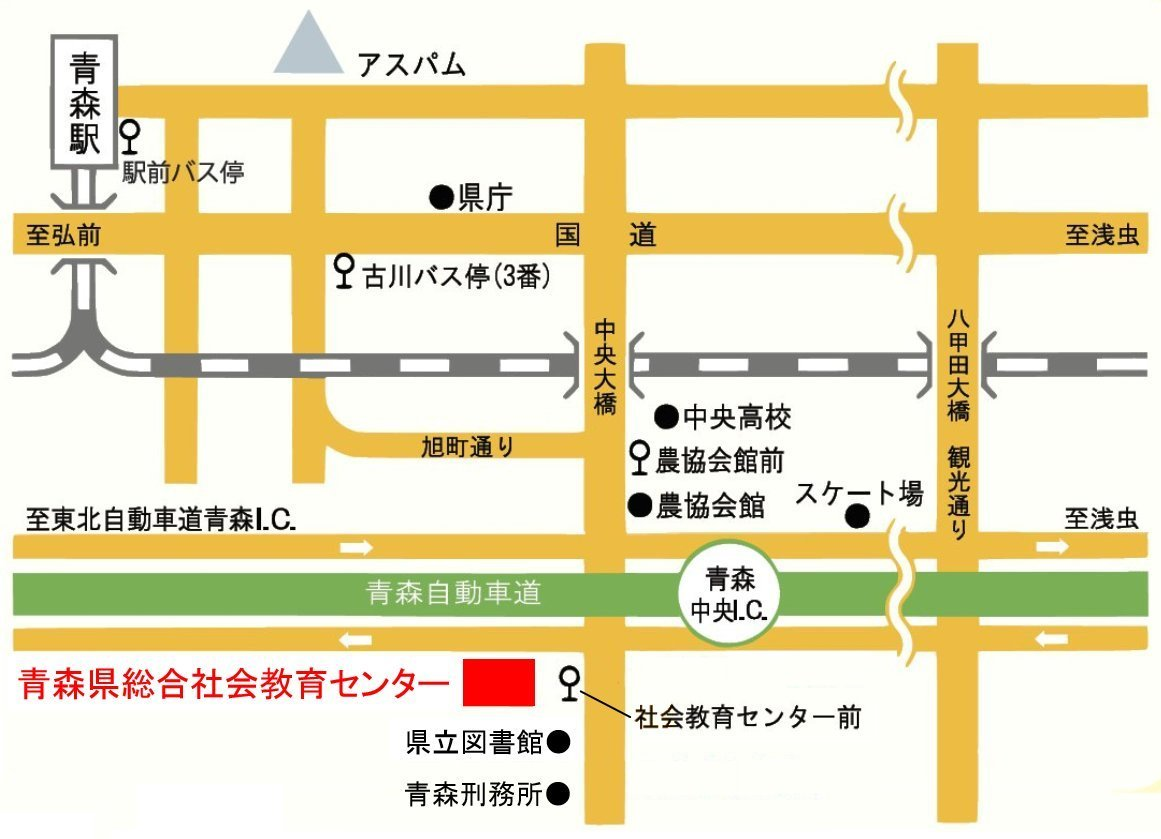 青森県総合社会教育センター　あおもり県民カレッジ事務局
〒030-0111　青森市大字荒川字藤戸119-7
TEL 017-739-0900 / FAX 017-739-2570
　　　　　　　　　　　　　Mail  alis02@jomon.ne.jp　

主催：青森県総合社会教育センター　
　　　　（この講座は指定管理者　学び・生かすあおもりグループが運営します）　　
　　　　　右のQRコードから当グループのホームページにつながり、
　　　　　各講座のご案内をご覧いただけます。https://www.manabi-aomori.com
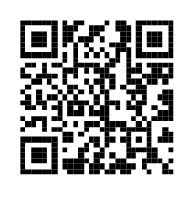 令和　　年度 ボランティア講師による自主講座
要申込
（講座名）
講座名は目につくように、大きな字体、太めのフォントで記載します。
講座のねらいと学習内容を簡潔にわかりやすく記載します。
・何を目的としているか。
・具体的に何を学ぶのか。
・どうやって学ぶのか。　など
（講座のねらい・内容）
■ 日　時　　令和　　　年　　　月　　　日（　　）
　　　　　　 　　：　　　～　　　：
空いているスペースには、できれば過去の講座の様子や作品の写真を掲載しましょう。
■ 場　所　　青森県総合社会教育センター
　　　　　　 　　階　　　　　　　室
講師の簡単なプロフィールも紹介できればなおいいでしょう。
■ 講　師　　（肩書）
　　　　　　 （氏名）
■ 定　員　　　　　　名
※「要申込」を講座名付近に明記

※材料費無料の場合、「受講料：無料」と定員等の項目の並びに記載する
■ 材料費：　　　　　円
■ 持ち物：
お申込み・お問い合わせ
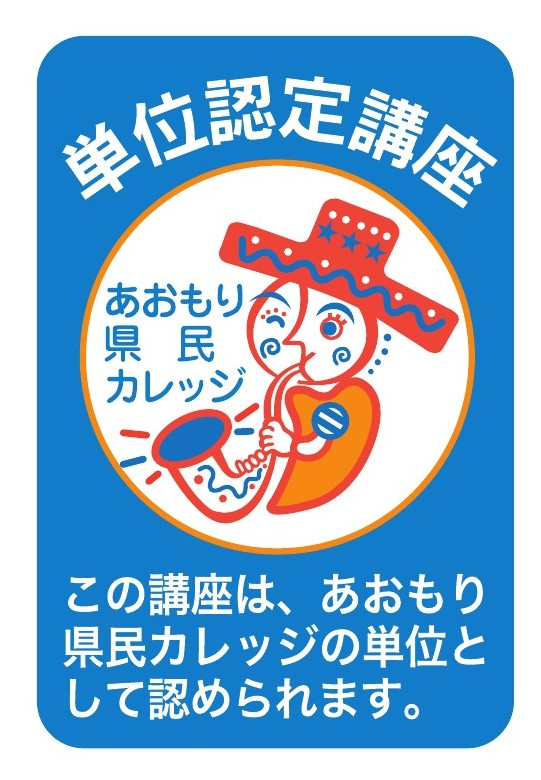 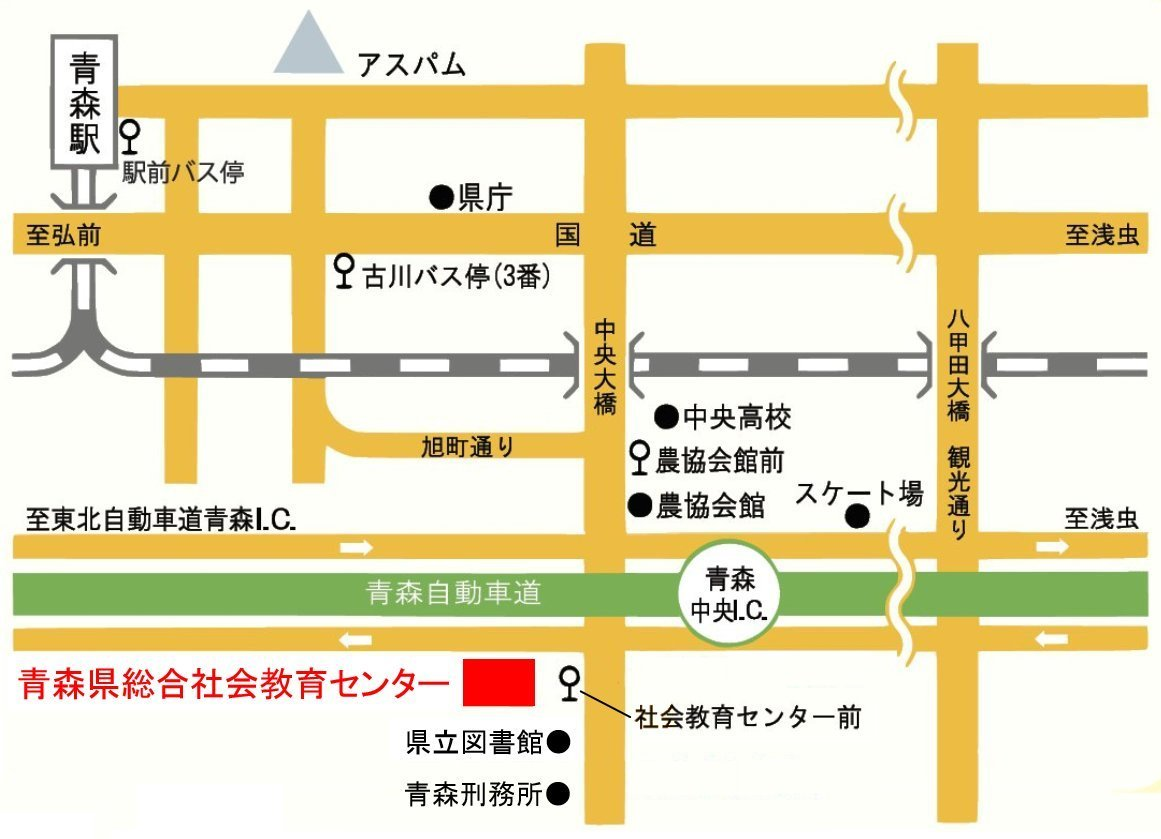 青森県総合社会教育センター　あおもり県民カレッジ事務局
〒030-0111　青森市大字荒川字藤戸119-7
TEL 017-739-0900 / FAX 017-739-2570
　　　　　　　　　　　　　Mail  alis02@jomon.ne.jp　

主催：青森県総合社会教育センター　
　　　　（この講座は指定管理者　学び・生かすあおもりグループが運営します）　　
　　　　　右のQRコードから当グループのホームページにつながり、
　　　　　各講座のご案内をご覧いただけます。https://www.manabi-aomori.com